Waste practice questions
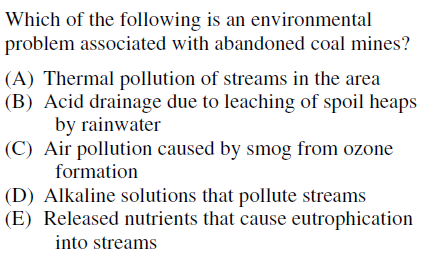 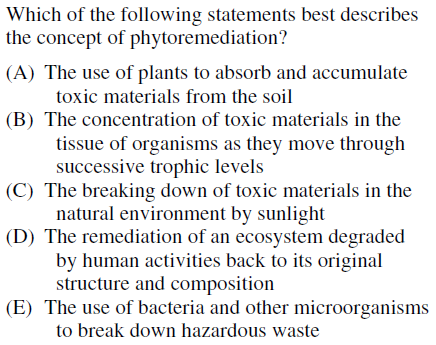 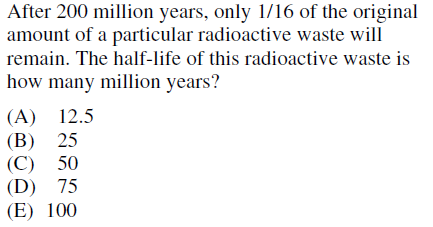 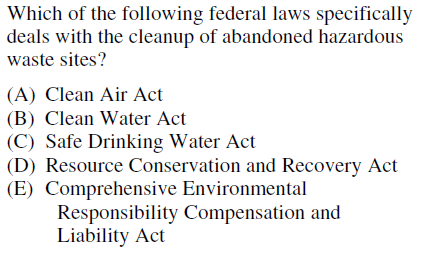 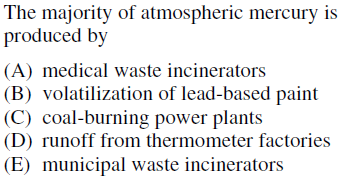 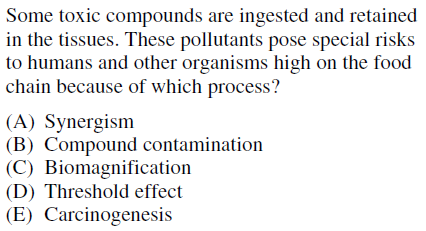 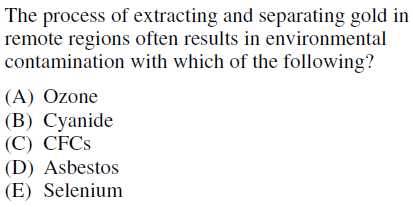 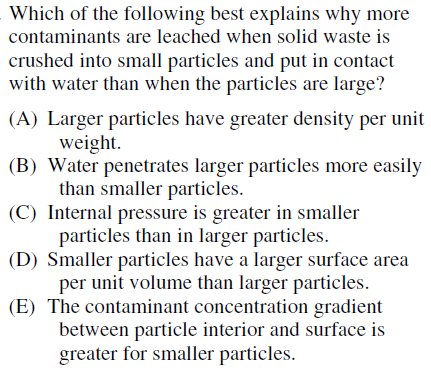 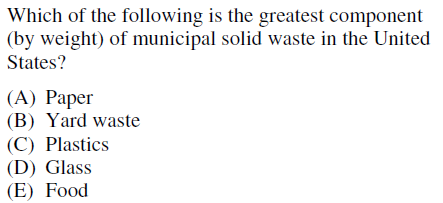 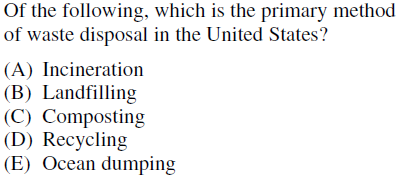 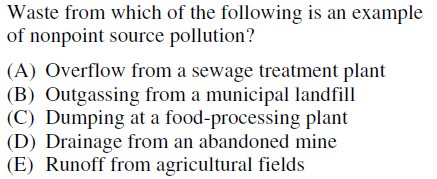 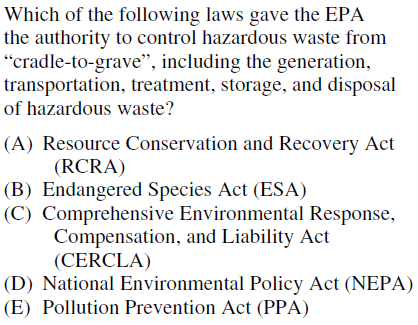 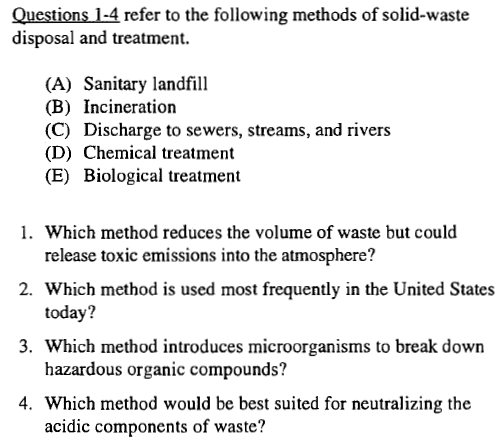 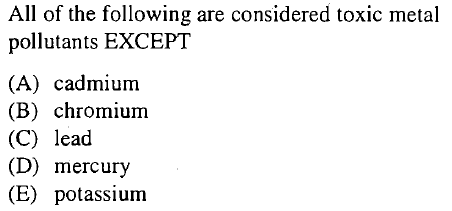 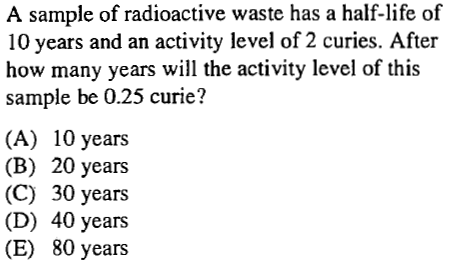 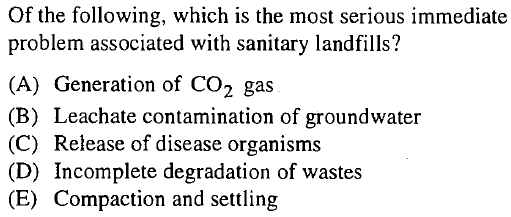 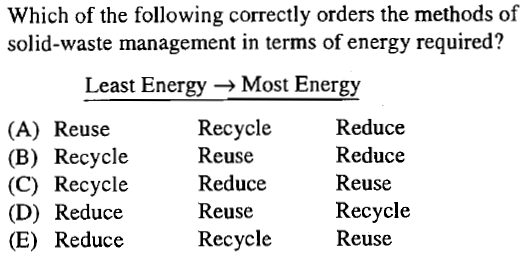 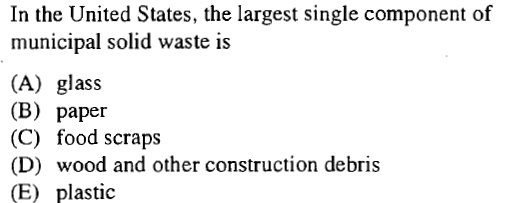 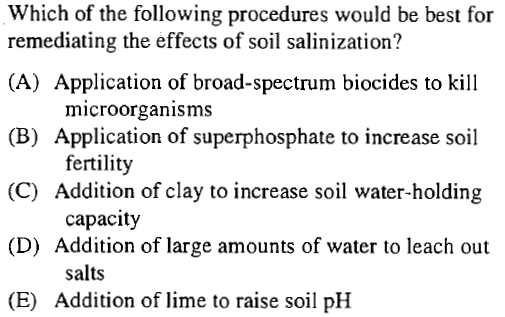 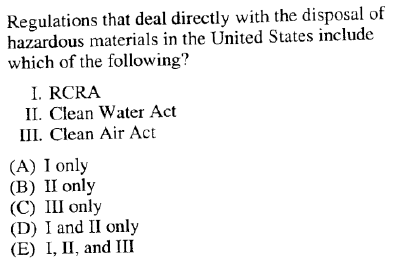 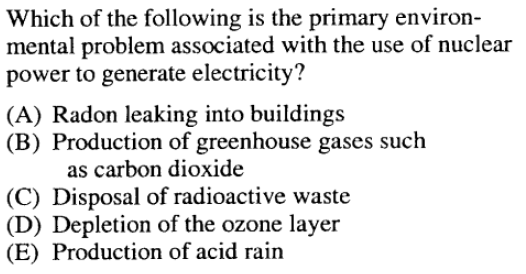 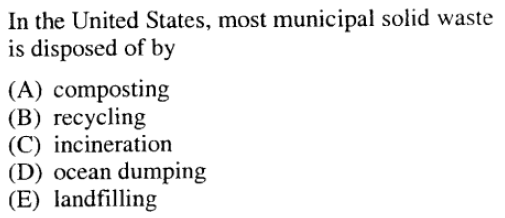 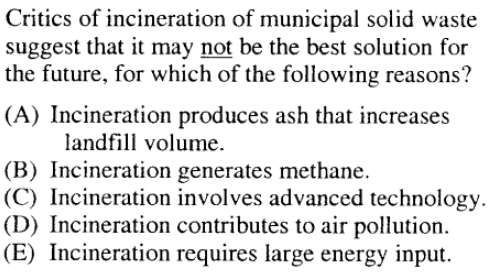 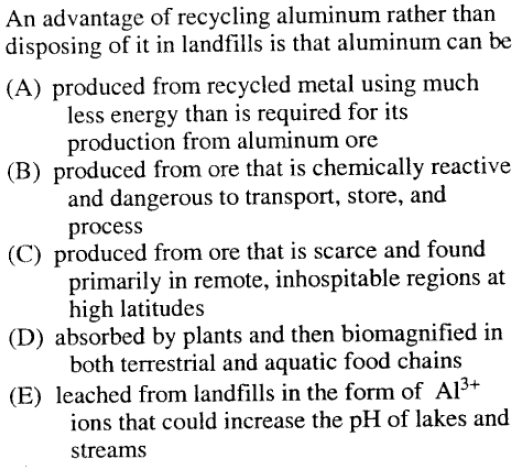 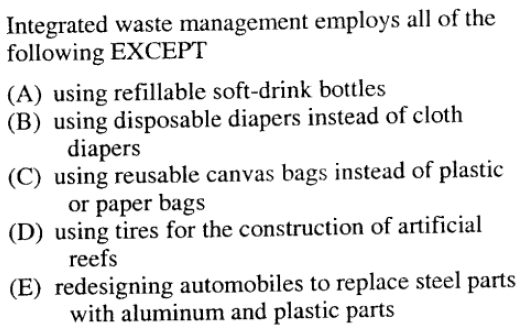 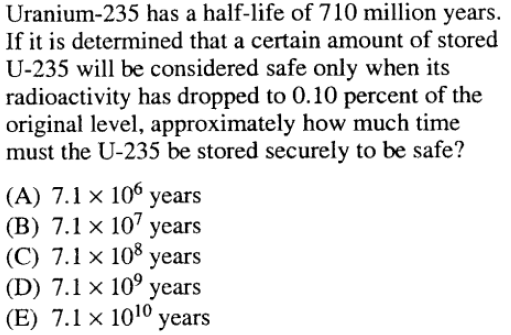 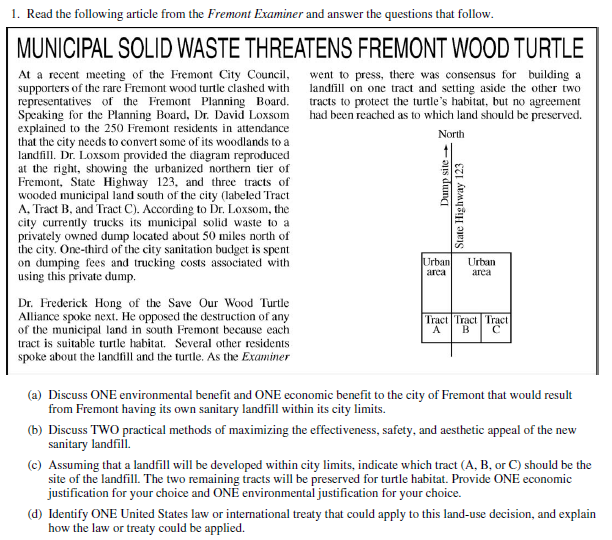 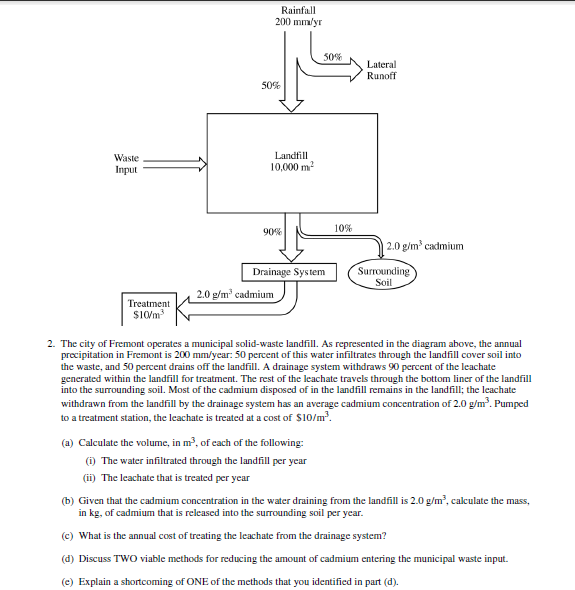